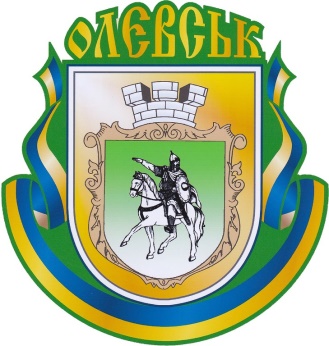 Звіт про виконання бюджету Олевської міської територіальної громади за 2022 рік
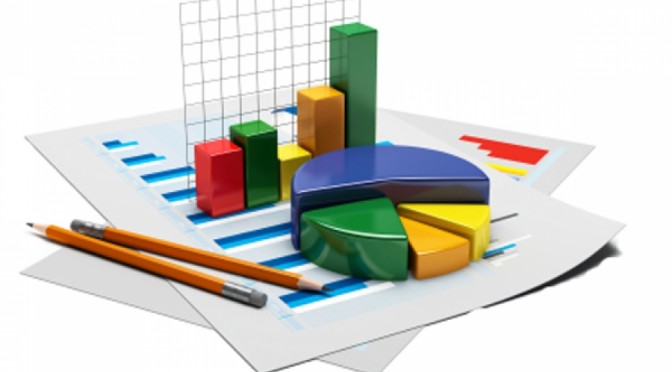 Олевськ 2023 рік
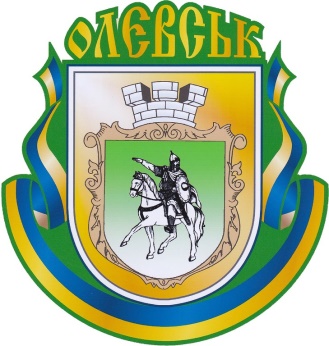 Структура доходів бюджету Олевської міської територіальної громади за 2022 рік
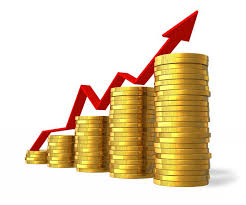 ДОХОДИ 
  347853,2 тис.грн.         
105,4% до плану
податки, збори та обов’язкові платежі, що формують загальний фонд
147347,6 тис.грн
105,78% до плану
доходи, що формують спеціальний фонд

13052,0 тис.грн
424,17% до плану
офіційні трансферти
загального та спеціального фондів

187453,6 тис.грн
99,82% до плану
42,4%
53,9%
3,7%
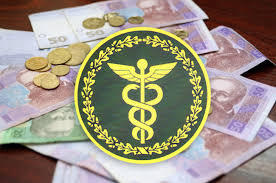 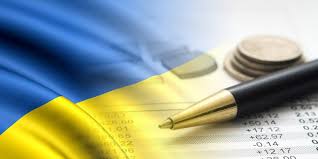 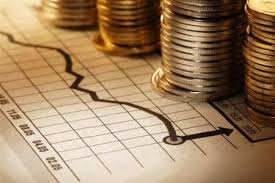 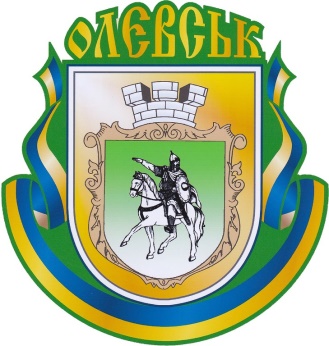 Динаміка доходної частини загального фонду бюджету Олевської МТГ (з трансфертами) тис.грн.
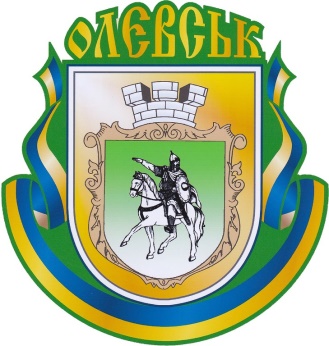 Фактичне виконання власних доходів загального фонду Олевської МТГ за             2022 рік           (147347,6 тис.грн.)
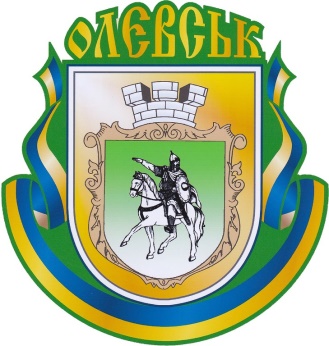 Динаміка надходжень загального фонду бюджету Олевської МТГ    (тис.грн.)
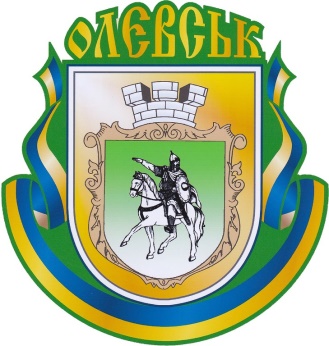 Надходження міжбюджетних трансфертів за 2022 рік  (тис.грн.)
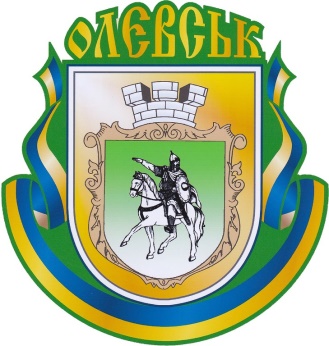 Динаміка надходжень міжбюджетних трансфертів  (тис.грн.)
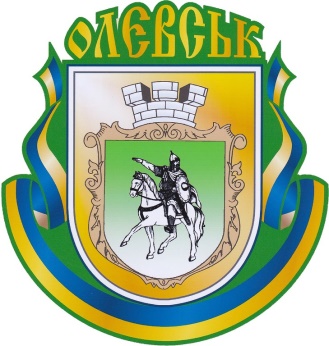 Кількість плаників податків зареєстрованих на території Олевської МТГ
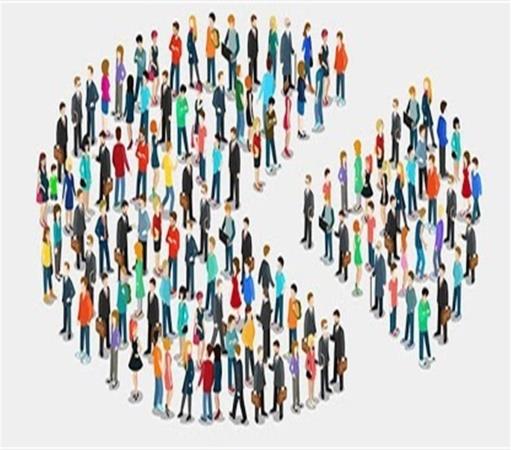 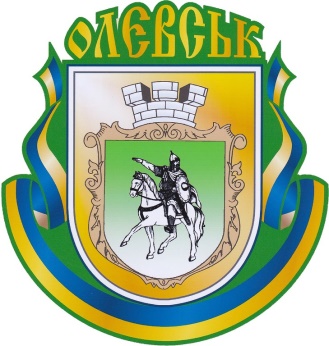 Доходи загального фонду бюджету Олевської МТГ на одного жителя (тис.грн.)
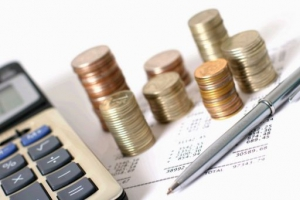 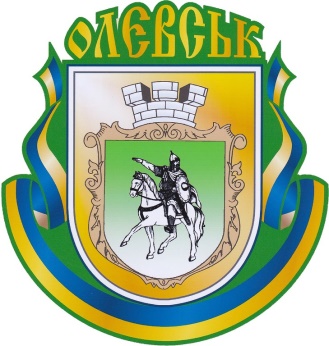 Структура видатків загального фонду бюджету Олевської МТГ у 2022 році (тис.грн.)
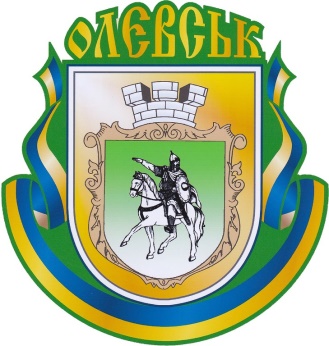 Динаміка видатків загального фонду бюджету Олевської МТГ  (тис.грн.)
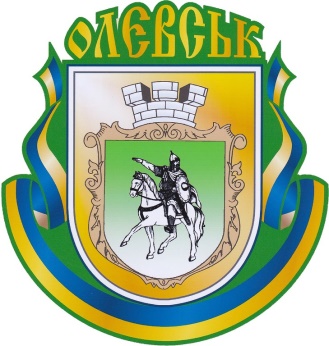 Динаміка видатків бюджету Олевської міської територіальної громади  (тис.грн.)